Werkcollege Vraagformulering
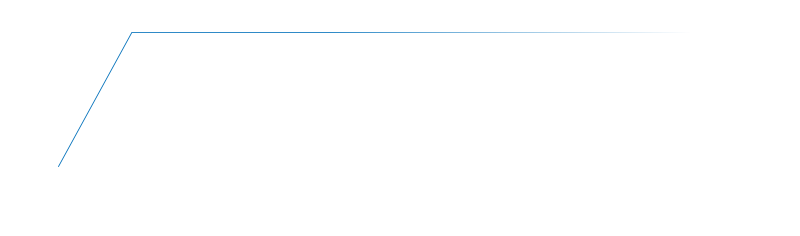 Nellie Oversluizen – van Rijn
Opleidingdocent Verpleegkunde
2018-2019
1
Doel werkcollege
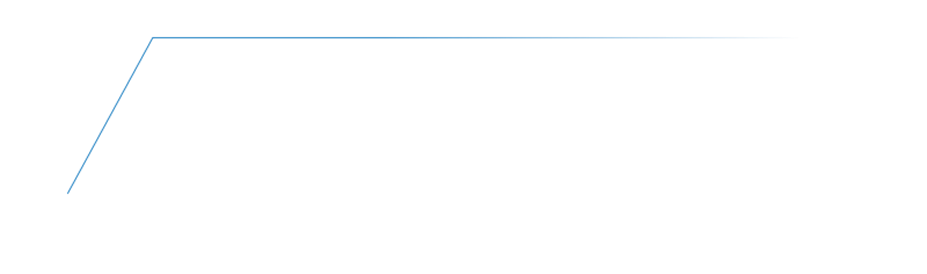 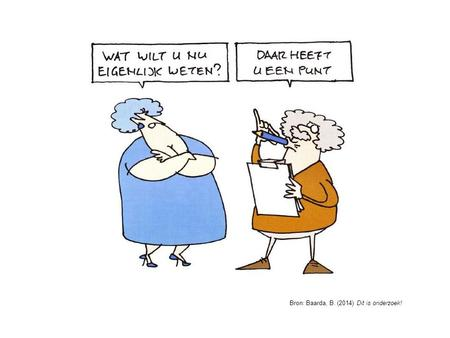 Je vertaalt met behulp van je kennis en onderzoeksvaardigheden een professionele opgave of vraag naar een onderzoeksvraag ten dienste van de opdrachtgever.
2
Van Vaag naar Vraag
Een eerste oriëntatie: wat spreekt jou aan - ga in gesprek met collega’s 
Maak een houtskoolschets van je eerste idee
Doe een eerste globaal literatuuronderzoek: is er wat over geschreven?  Vul je schets aan
Ga met je schets in gesprek met  (mogelijke) opdrachtgever, collega’s, leidinggevende, mogelijke andere stakeholders
Herhaal  stap 3 en 4 totdat je het voldoende scherp hebt (de 6 W’s) 
Literatuuronderzoek: maak het concreter
Definities 
Uitgangspunten/ vooraannames/theorieën
Vooronderzoek(je) nodig? Let op, kost veel tijd en verlies je niet!
3
Voorbeeld onderzoeksvraag en doel 1
Beoordeel kwaliteit van onderstaande vraag i.r.t. doel: 
In welke mate draagt het dubbelchecken van intraveneuze medicatie aan het bed van de patiënt in niet acute situaties bij aan kwaliteit van zorg op de afdeling A1 in ziekenhuis B?

Mijn doel van dit onderzoek is een manier vinden die ervoor zorgt dat de dubbelcheck aan het bed van de patiënt wel haalbaar is
4
Voorbeeld onderzoeksvraag 2
Beoordeel kwaliteit van onderstaande vraag

Welke interventies voor verpleegkundigen zijn nodig om de dubbelcheck aan het bed voor High Risk Medicatie volgens de bestaande richtlijnen vorm te geven door zorgverleners op de CVA-unit, in niet-acute situaties?
5
Voorbeeld onderzoeksvraag 3
Beoordeel kwaliteit van onderstaande vraag  

Op welke wijze kunnen zorgverleners die individueel werken met cliënten met EMB, inzicht krijgen in het eigen handelen en dit eigen handelen monitoren en versterken ?
6
[Speaker Notes: https://www.scribbr.nl/starten-met-je-scriptie/voorbeelden-van-hoofdvragen/]
Professionele opgave of vraag
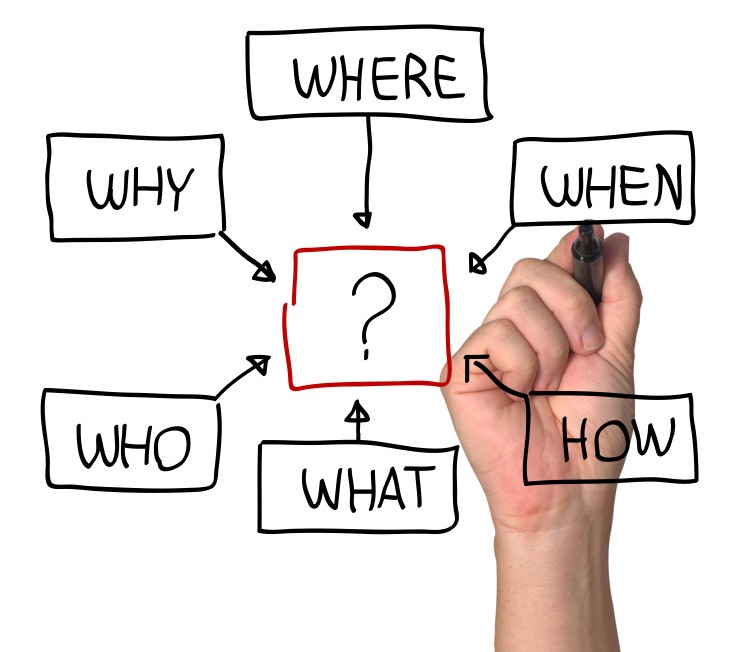 7
[Speaker Notes: Afbeelding afkomstig van http://storieswelltold.com.au/blog/stories/top-tips-writing-best-leads/  geraadpleeg op 24 januari 2019]
6-W formule (Verhoeven, 2016)
Wat is het probleem?
Wie heeft het probleem?
Waarom is het een probleem?
Wanneer is het probleem ontstaan?
Waar doet het probleem zich voor?
Hoe is het probleem ontstaan? / Wat is de aanleiding?
8
[Speaker Notes: Er is sprake van een praktijkprobleem én jij wilt je kennis uitbreiden
Wat is het probleem: wees niet te snel tevreden! Vraag na bij verschillende personen en disciplines! Luister goed en luister scherp! Leg schijnbare tegenstellingen direct en concreet op tafel en vraag door! Uiteindelijk formuleer jij een conceptpobleemstelling en laat dat nog eens checken of je het echt goed begrepen hebt!! Eventueel door zelfde of deels door anderen personen die je al eerder bevraagd hebt. 
Wie heeft het probleem: een onderzoeksvraag kan nooit gaan over iets wat alleen voor jou een probleem is. Denk aan collega’s, teamleider,  de organisatie, de omgeving, de branch….
Wanneer is het probleem ontstaan? Ga hiermee goed na of het daarom wel een relevant probleem is om te onderzoeken; misschien is het binnenkort door externe factoren weer anders….Of moet je op basis van het ‘wanneer’ verder zoeken naar een oorsprong van het probleem??]
Probleemstelling
= achtergrond waaruit onderzoeksvraag voortkomt

Beschrijf aanleiding en context
Zorg dat je hierover breed in gesprek gaat!
Zorg dat je hiervoor breed geïnformeerd raakt! 
Formuleer in één of enkele zinnen een probleemstelling als samenvatting van de aanleiding en context
Check of alle W-vragen beschreven zijn:
Pendel tussen probleemstelling en aanleiding/context
Blijf net zo lang zoeken en doorvragen tot je de probleem stelling scherp hebt
9
Doelstelling
= antwoord op je vraag waarom je onderzoek doet 

Formuleer een doelstelling die logisch en sluitend is bij de Probleemstelling (Innovatieve oplossing
Check of je geen (onbewuste en impliciete) aannames hebt gedaan in je Doelstelling
Expliciteer zo nodig je aannames, context of achtergrond
Is je doelstelling 1 : 1 tot je probleemstelling?
Is je Doelstelling specifiek, meetbaar, acceptabel/haalbaar en realistisch?
10
Vraagstelling
= de vraag waarop het onderzoek antwoord moet geven
 
Is je vraagstelling 1:1 op je probleem- en doelstelling?
Is je vraagstelling Concreet?
Heeft het voldoende Focus/ Eénduidig? (geen ‘en’ en ‘of’ )
Is je vraagstelling voldoende Richtinggevend?
Is je vraagstelling voldoende Selectief?
Werk je met één vraag of met hoofd- en deelvragen?
Soms is een open vóóronderzoek(je) passend; verwerk dit dan in je aanleiding/context
11
[Speaker Notes: t/m hier ongeveer 20 minuten; overige 60 minuten zijn werken in subgroepen]
Aan de slag (1)
Vorm Subgroepen à 3 personen
per domein /sector
eigen probleem óf aangereikt probleem
Eigen probleem: deel in subgroep kort de thematiek/casus/probleem en maak een keuze voor één probleem
Werk die verder uit n.a.v. de volgende dia’s
12
Aan de slag (2)
Bespreek in je groepje: 
Wat is het probleem?
Wie heeft het probleem?
Waarom is het een probleem?
Wanneer is het probleem ontstaan?
Waar doet het probleem zich voor?
Hoe is het probleem ontstaan? / Wat is de aanleiding?
én de dia’s Probleemstelling, Doelstelling en Vraagstelling
13
Learning community
Zoek contact met elkaar – chat, mail, app
Maak gebruik van de projectomgeving
Feedback op elkaars producten – PvA
Voorbereiding contactdag 2 (27 en 29 maart 2018) : 
Je hebt een concrete vraagstelling (probleem en doelstelling)
Je hebt een (eerste)idee over methode en ontwerp van je onderzoek!
14
[Speaker Notes: Roep studenten op om in lesdag 2 zover te zijn dat ze al bezig zijn met methode /betrouwbaarheid/validiteit; methode ontwerp zodat effectief contactdag 2 ingevuld kan worden!!! Nellei: datum contact dag zoeken en noemen aan studenten]
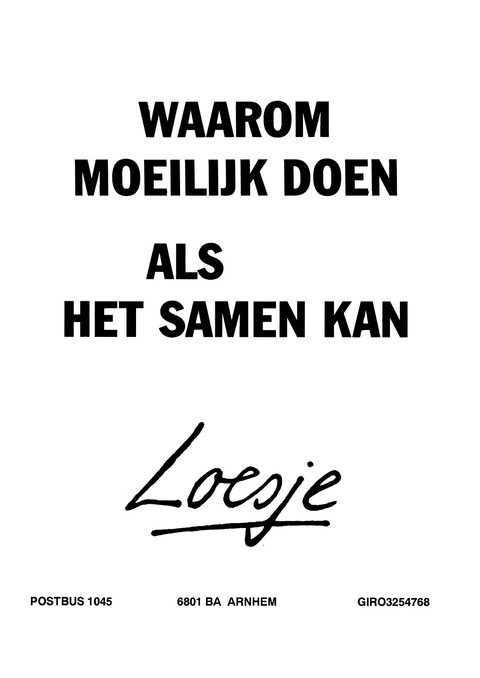 Bronnen
Baarda, B. (2013). Basisboek Kwalitatief onderzoek: handleiding voor het opzetten en uitvoeren van kwalitatief onderzoek (3e ed.). Groningen/Houten, Nederland: Noordhoff.
Verhoeven, N. (2013). Wat is onderzoek? Praktijkboek voor methoden en technieken (3e ed.). Groningen/Houten, Nederland: Boom.